Cell Cycle
I   P   M  A   T   C
INTERPHASE
CHROMOSOMES UNCOIL AND IS CALLED CHROMATIN
G1-PHASE: CELL GROWTH OCCURS 
S-PHASE: DNA RELIPCATION OCCURS
G2-PHASES: CELL CHECK POINT OCCURS AND ADDITIONAL GROWTH
Chromatin
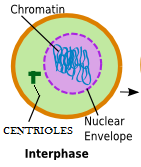 Nuclear 
Envelope
Centrioles
PROPHASE
CHROMOSOMES CONDENSE (COIL UP AROUND HISTONES)
NUCLEAR ENVELOPE BREAKS DOWN

SPINDLE FIBERS BEGIN TO FORM

CENTRIOLES MOVE TO OPPOSITE POLES
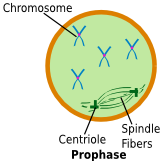 Chromosome
Spindle
Fibers
Centriole
METAPHASE
CHROMOSOMES ALIGN AT THE EQUATOR (MIDDLE)

CENTRIOLES AT OPPOSITE POLES 

SPINDLE FIBERS ATTACH TO CHROMOSOMES
Equator
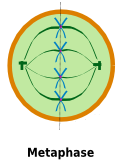 ANAPHASE
Sister Chromatids
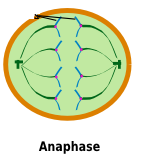 SPINDLE FIBERS PULL SISTER CHROMATIDS APART

PLASMA MEMBRANE ELONGATES (looks like an oval)

CYTOKINESIS BEGINS HERE
TELOPHASE
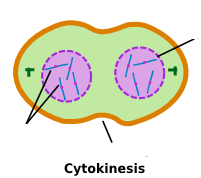 Nuclear 
Envelope
CELL BEGINS TO CLEAVE AND FORM TWO IDENTICAL DAUGHTER CELLS

NUCLEAR ENVELOPE BEGINS TO FORM

CHROMOSOMES START TO UNCOIL (CHROMATIN)

SPINDLE FIBERS ARE DISSOLVING
Chromosomes
Cleavage Furrow
CYTOKINESIS
CYTOKINESIS BEGINS IN ANAPHASE 

DIVISION OF THE CYTOPLASM & ORGANELLES

RESULTS IN 2 IDENTICAL DIPLOID DAUGHTER CELLS
DIPLOID – CONTAINS 2 OF EACH CHROMOSOME
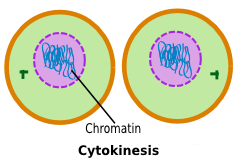 Daughter Cells
Chromatin
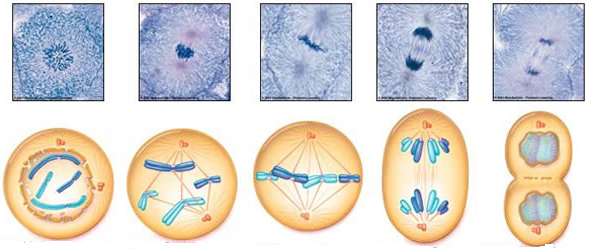 CELL CYCLE:    PLANT CELL vs ANIMAL CELL